Poprawa efektywności energetycznej
dr inż. Wojciech Plutecki
1
Vega – Valve sp. z o.o.
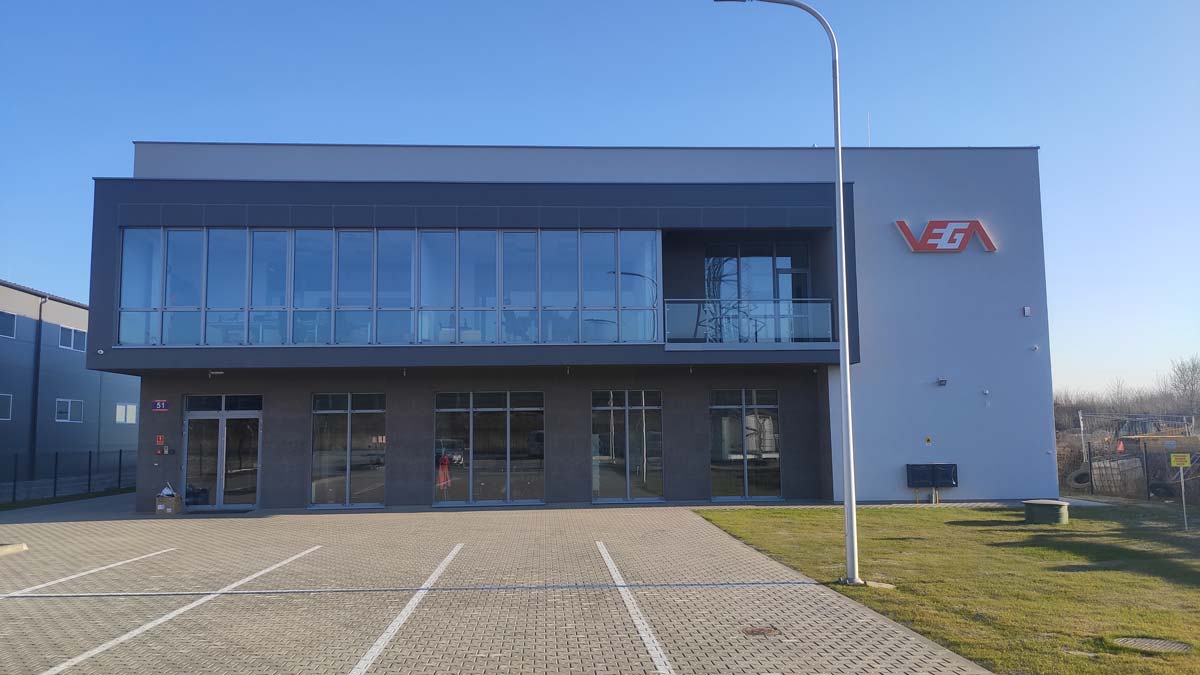 ROK ZAŁOŻENIA:			2012
ŚREDNIE ZATRUDNIENIE:		30 osób
ŚREDNIOROCZNE PRZYCHODY: 	19 mln PLN
LOKALIZACJA:			KONOTOPA
2
GŁÓWNE OBSZARY DZIAŁANOŚCI
Wykonywanie remontów kapitalnych pomp
Świadczenie usług serwisowych i diagnostycznych
Wytwarzanie części zamiennych do pomp , w tym układów przepływowych, na podstawie własnej dokumentacji 
Wytwarzanie filtrów samoczyszczących
Dostawa i serwis pomp ANDRITZ
Wykonywanie modernizacji układów pompowych (poprawa efektywności pompowania)
Wykonywanie modernizacji hydrauliki pomp wirowych
3
Modernizacja pomp zasilających
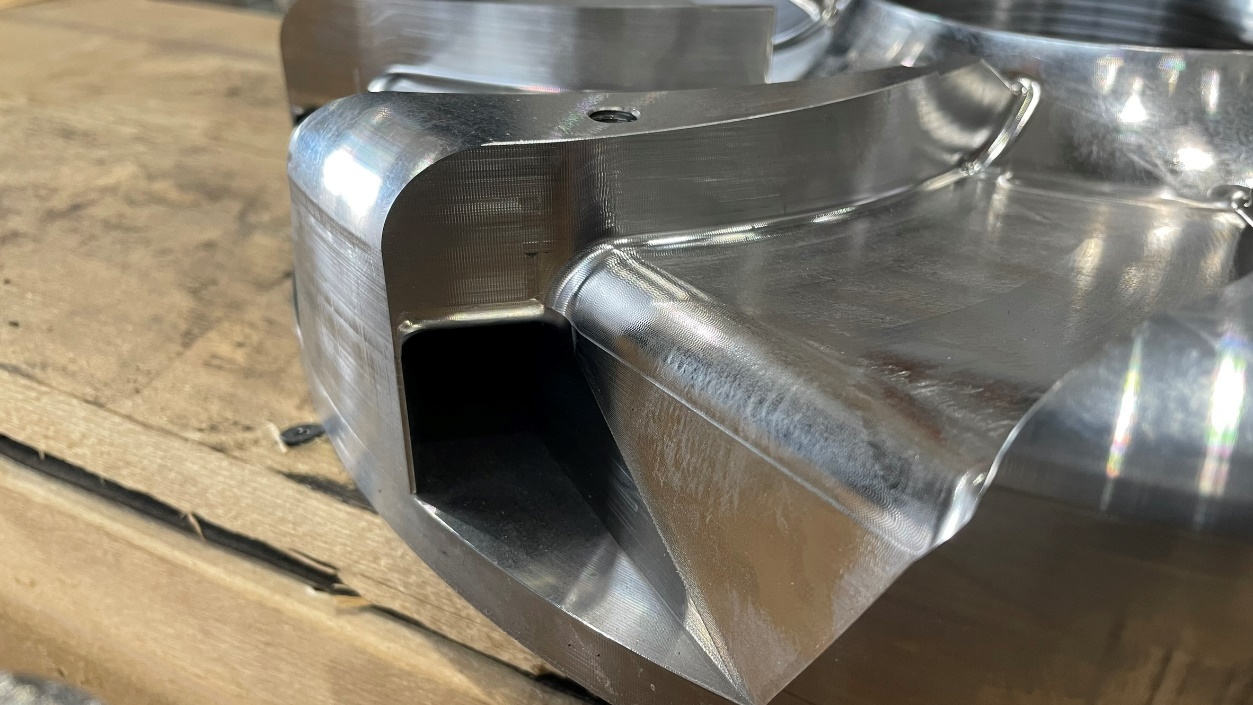 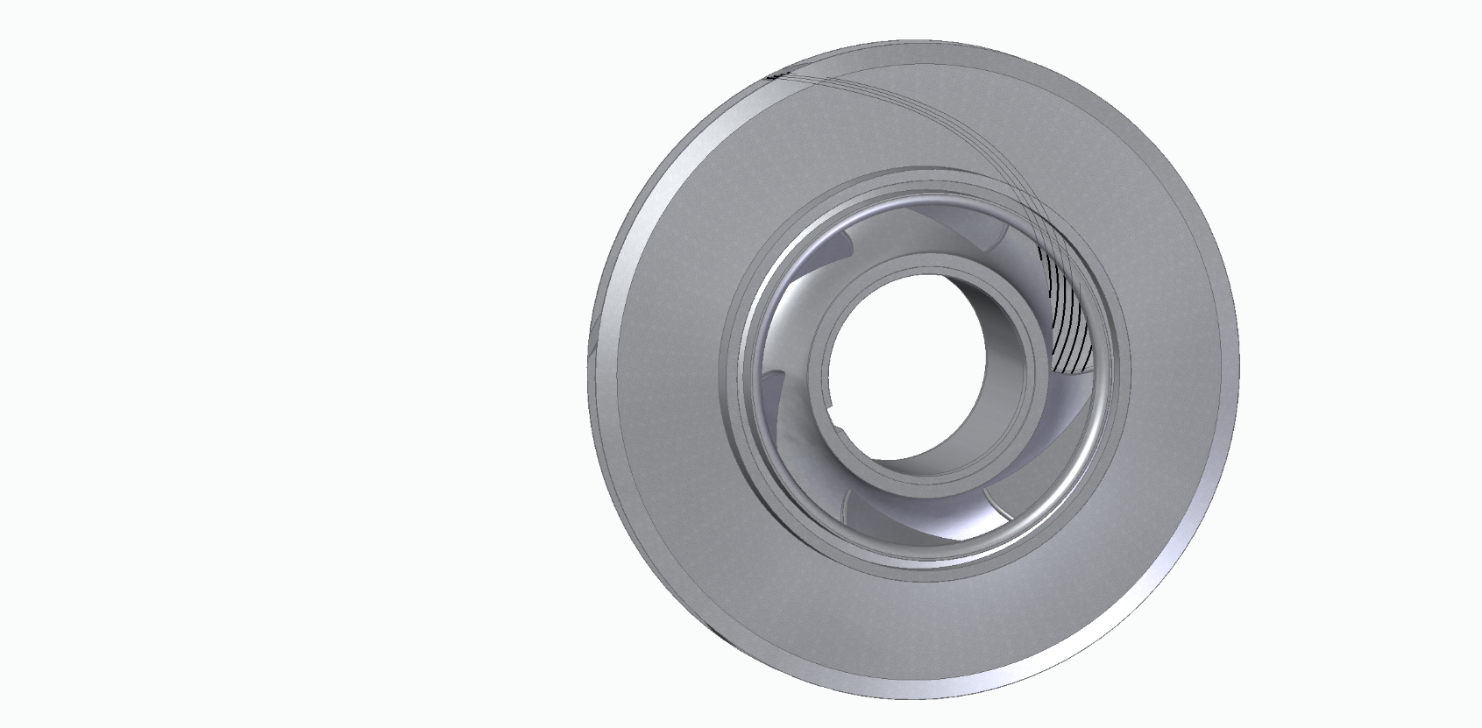 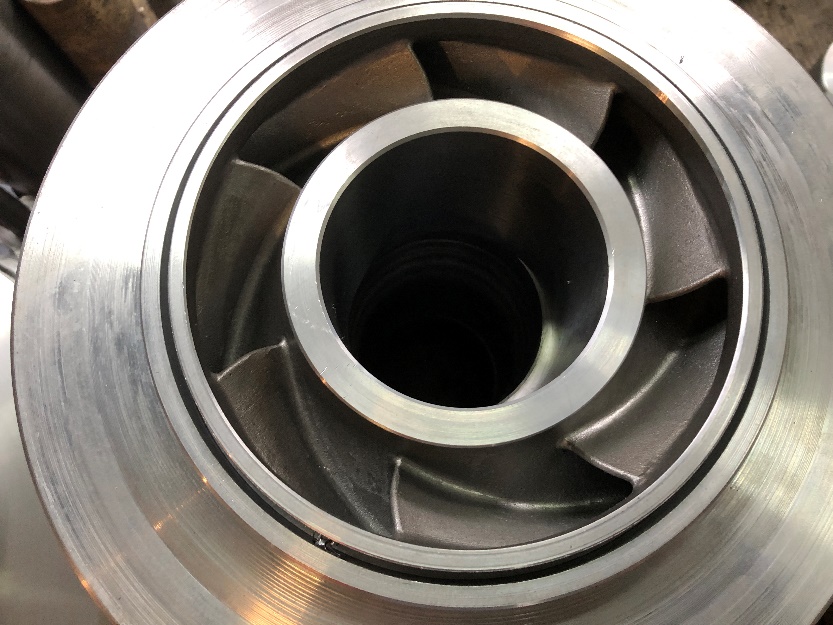 Parametry pracy dla pompy 15z28:
Q = 275 m3/h
H = 1820 m
n = 4660 obr/min
t = 135 oC
 = 77-78 %
4
VEGA VALVE Sp. z o.o. ; www.vega-valve.pl
Modernizacja pomp zasilających Zmiana parametrów pracy dla pompy 15z28
5
VEGA VALVE Sp. z o.o. ; www.vega-valve.pl
Modernizacja pompy wody chłodzącej
Modernizacja wirnika pompy 120D40 – zmiana liczby łopatek przy zachowaniu parametrów pracy
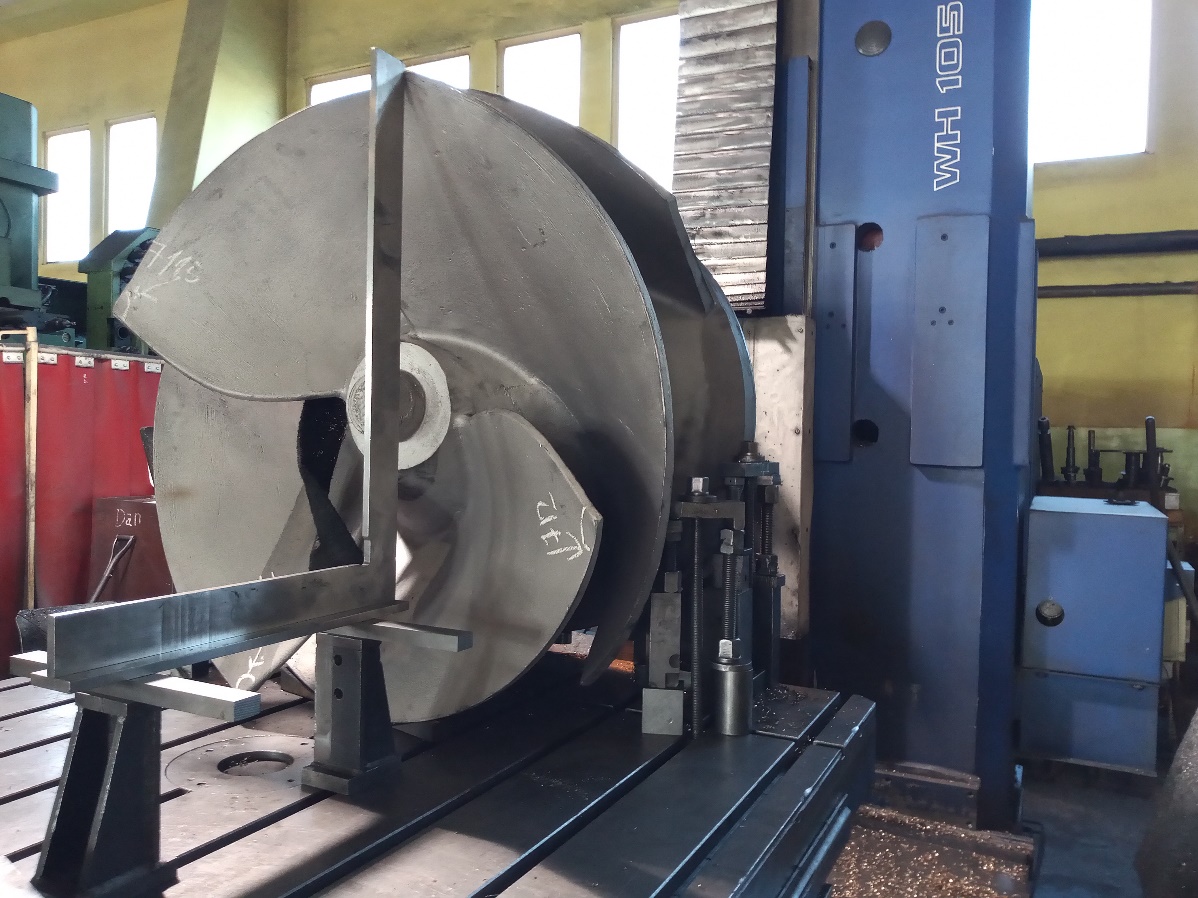 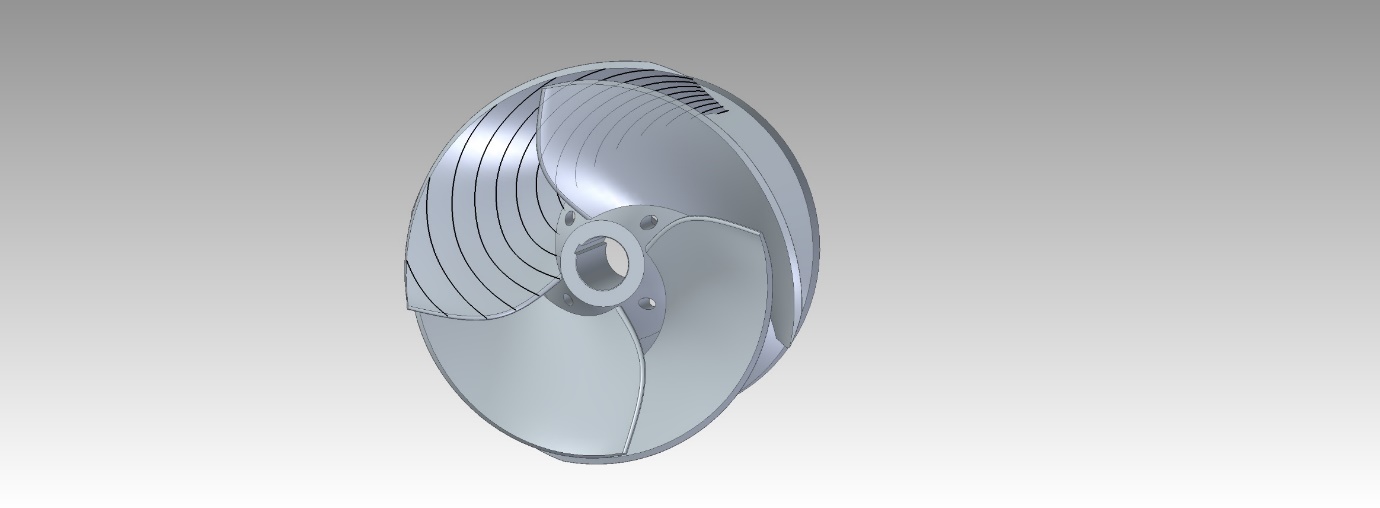 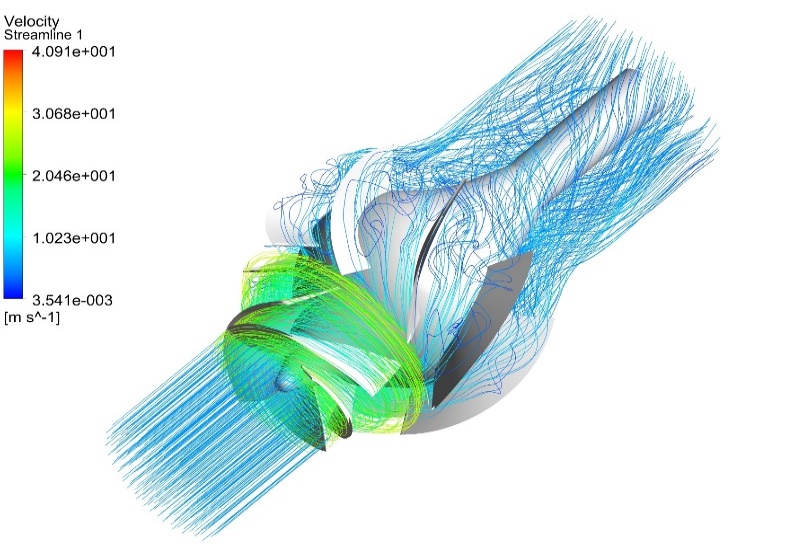 Q = 13500 m3/h
H = 20 m
n = 500 obr/min
6
Poprawa efektywności energetycznej pomp kondensatu
7
Pompy kondensatu dla bloków 240 i 130 MW
Najczęściej zainstalowane pompy:
dla bloku 240MW – 20K37Ax4
dla bloku 130MW – 20K37x4

Cechy konstrukcyjne:
Zbiornikowa, pionowa pompa wielostopniowa 
Króćce pompy umieszczone prostopadle do osi wału 
Z uwagi na miejsce pracy układ hydrauliczny powinien cechować się dobrą zdolnością ssania.
Układ łożysk promieniowych smarowanych pompowaną cieczą
Łożysko osiowe toczne pracujące w kąpieli olejowej.
8
VEGA VALVE Sp. z o.o. ; www.vega-valve.pl
Parametry pomp kondensatu dla bloków 240 i 130 MW
Parametry pompy dla bloku 130MW
wydajność Q = 240 m3/h
wysokość podnoszenia H = 68 m
prędkość obrotowa n = 1000 obr/min
moc silnika napędowego P = 75 kW

   Parametry stopnia pompy
Q = 240 m3/h
H =17 m
n = 1000 obr/min

Kinematyczny wyróżnik szybkobieżności
nq = 30
Parametry pompy dla bloku 240MW
wydajność Q = 300 m3/h
wysokość podnoszenia H = 160 m
prędkość obrotowa n = 1450 obr/min
moc silnika napędowego P = 200 kW

   Parametry stopnia pompy
Q = 300 m3/h
H =40 m
n = 1450 obr/min

Kinematyczny wyróżnik szybkobieżności
nq = 26
9
VEGA VALVE Sp. z o.o. ; www.vega-valve.pl
Modernizacja pompy kondensatu
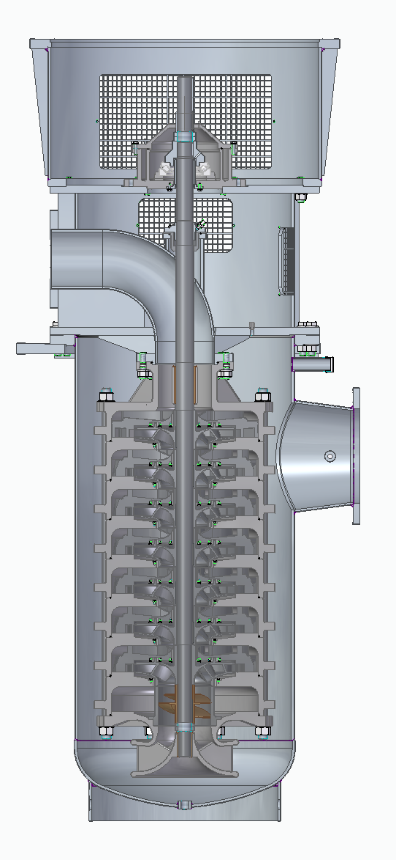 Założenia modernizacji:
Jeden układ przepływowy dla obu rodzajów pomp
Możliwość poprawy zdolności ssania
Poziom uzyskanej sprawności nie niższy niż dotychczas stosowanych jednostek
Wymiary przyłączeniowe pompy umożliwiają pełną zamienność jednostek
Wysokość zbiornika pozostaje bez zmian

Efekt:
Pompa w wykonaniu 7 stopniowym + jako opcja 8 stopień przedwirnik
10
Nowy układ przepływowy pompy 20VPK37
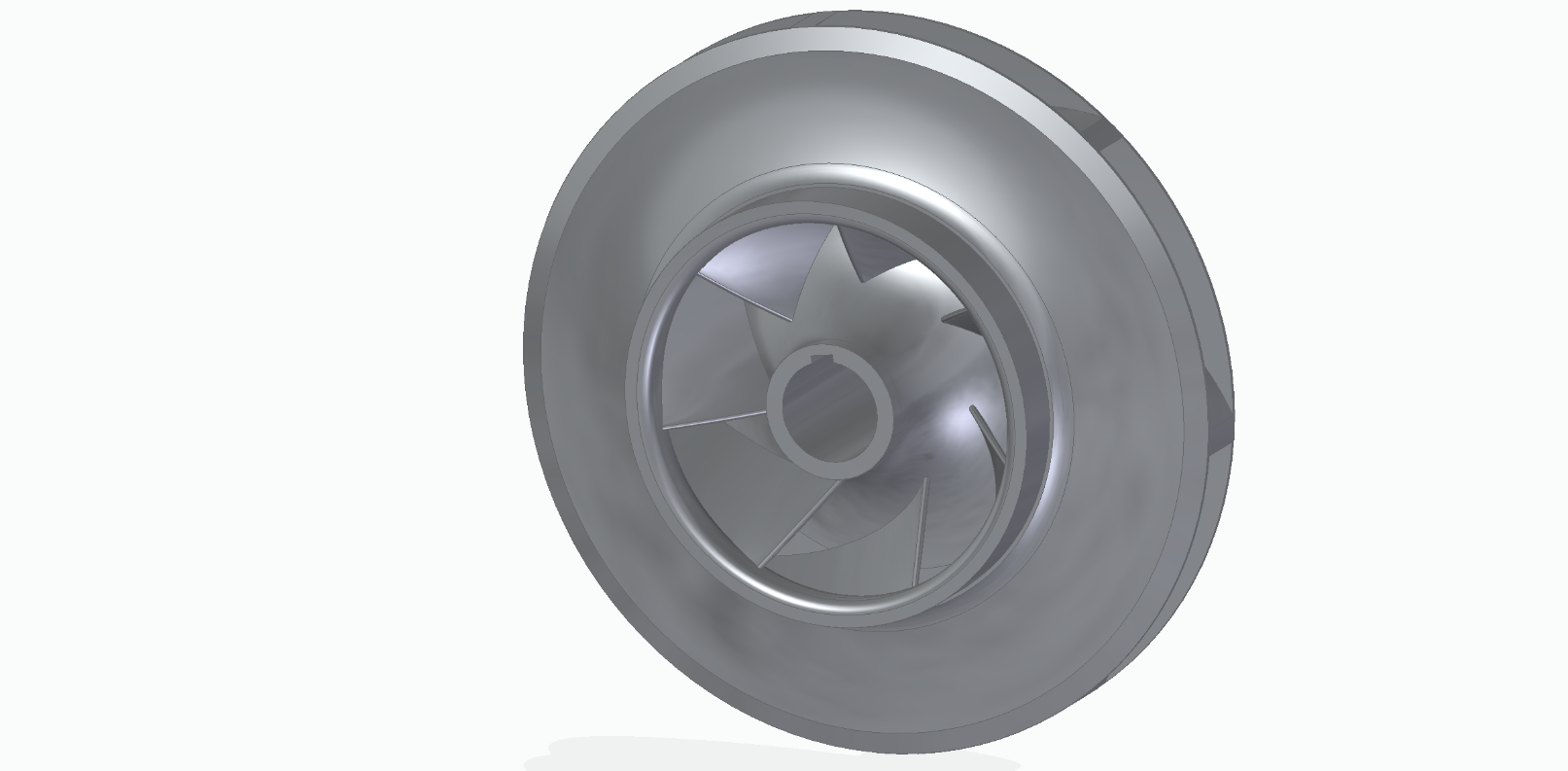 Wirnik pierwszego stopnia z powiększonym wlotem
Kierownica
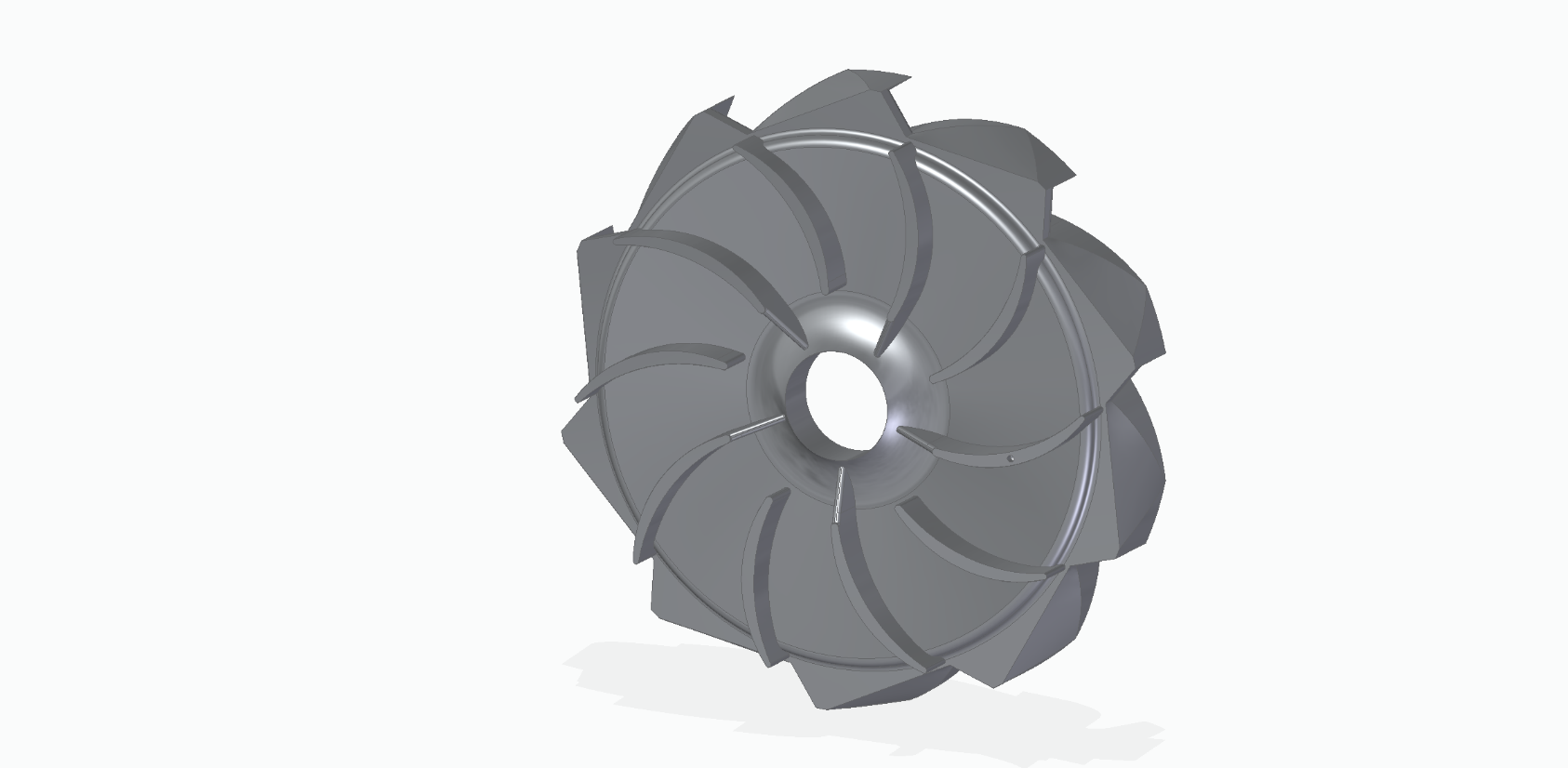 Przedwirnik
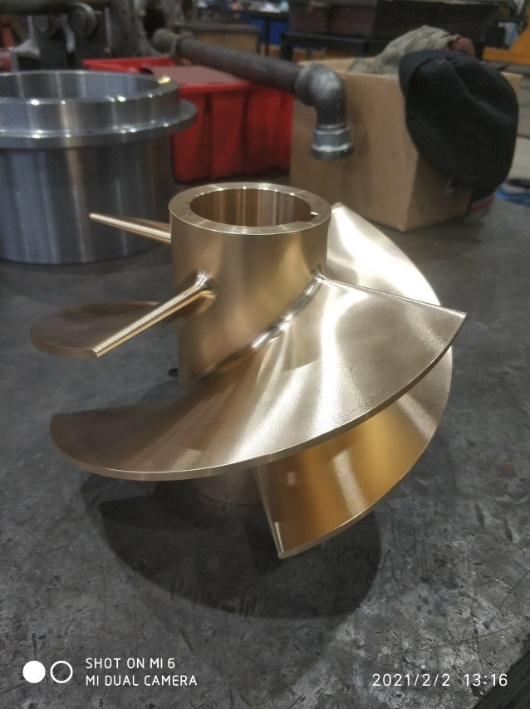 Wirnik II
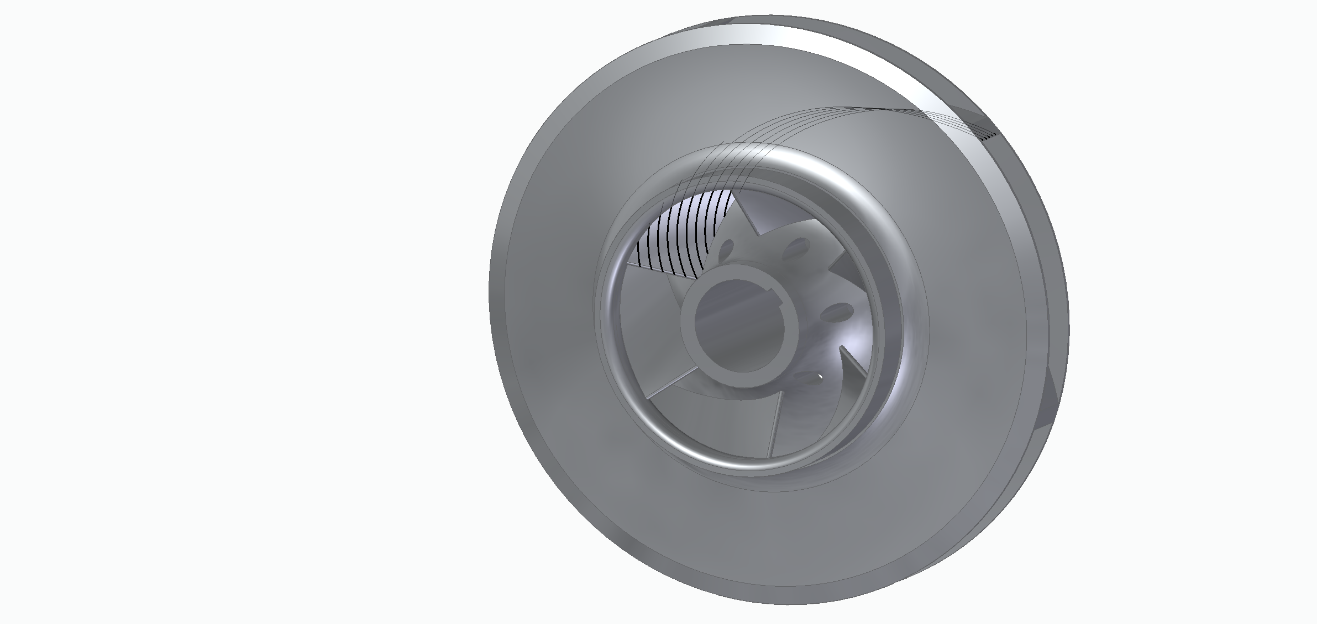 11
VEGA VALVE Sp. z o.o. ; www.vega-valve.pl
Badania pompy 20VPK37
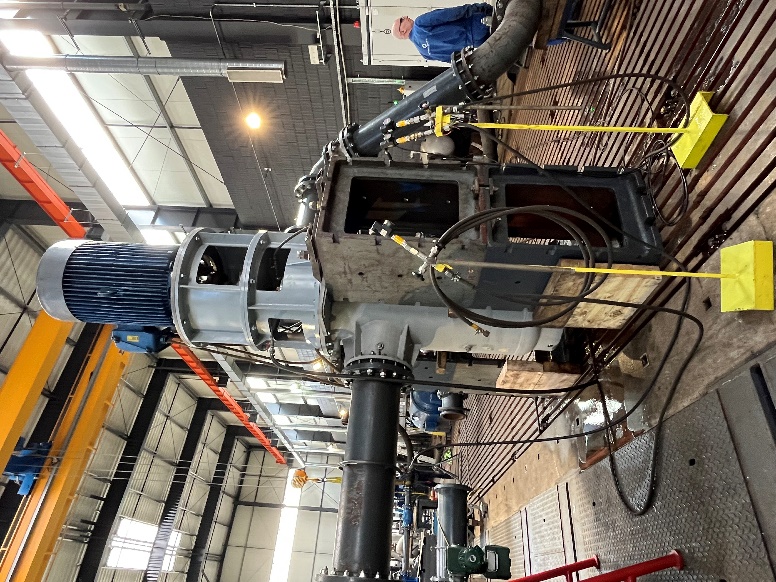 12
VEGA VALVE Sp. z o.o. ; www.vega-valve.pl
[Speaker Notes: Sprawność max dla 1000 obr 75%]
Badania pompy 20VPK37x4 + przedwirnik
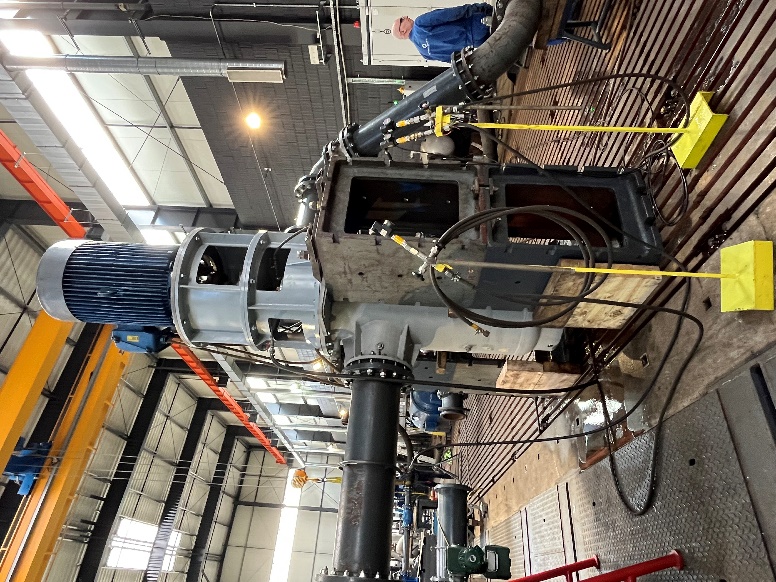 13
VEGA VALVE Sp. z o.o. ; www.vega-valve.pl
[Speaker Notes: Sprawność max dla 1000 obr 75%]
Instalacja pompy 20VPK37x4  na stanowisku pracy PK3Elektrowni Połaniec
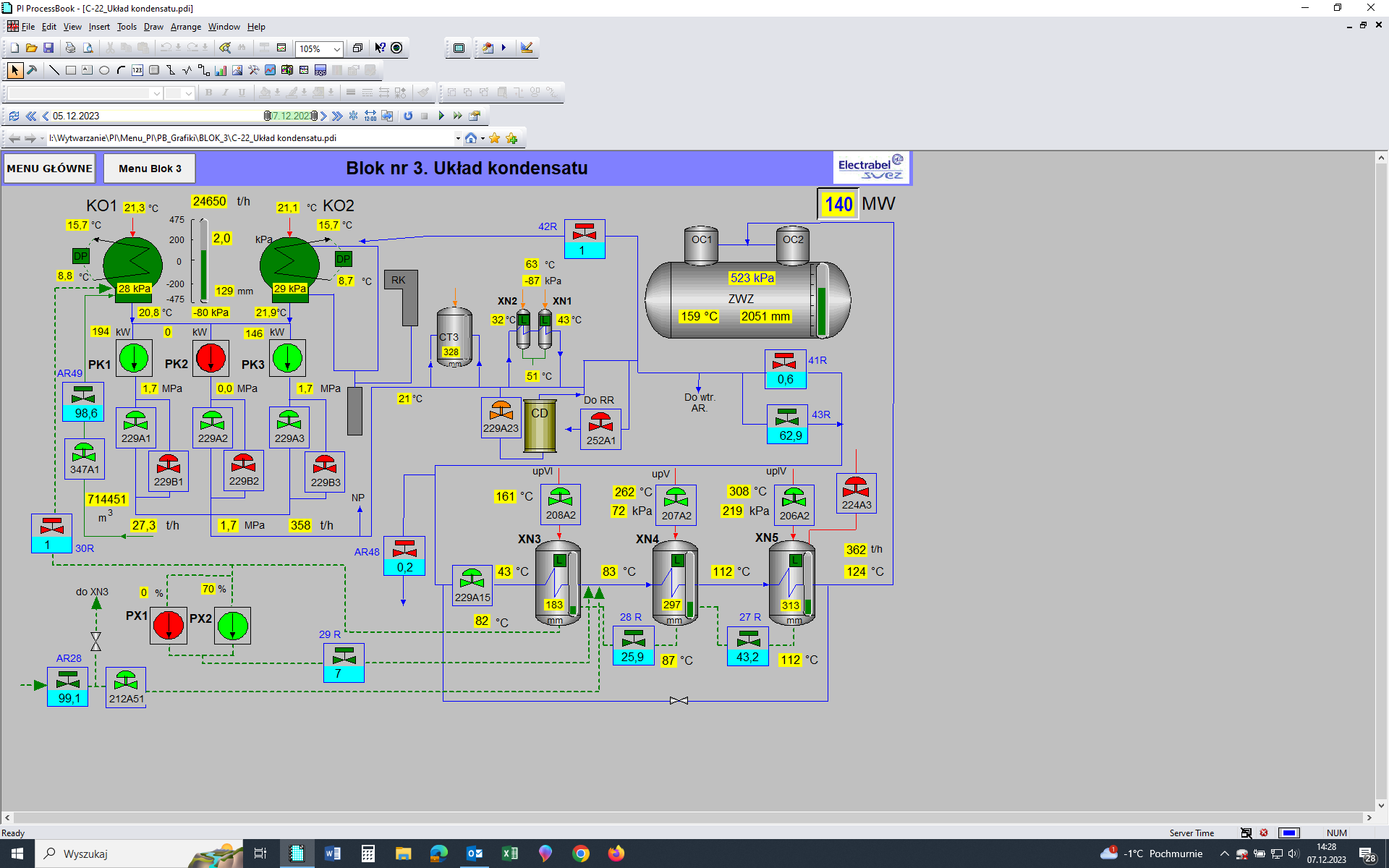 14
VEGA VALVE Sp. z o.o. ; www.vega-valve.pl
Efekt energetyczny modernizacji
Przepływ kondensatu oraz moce elektryczne silników pomp PK1 i PK3 typu K
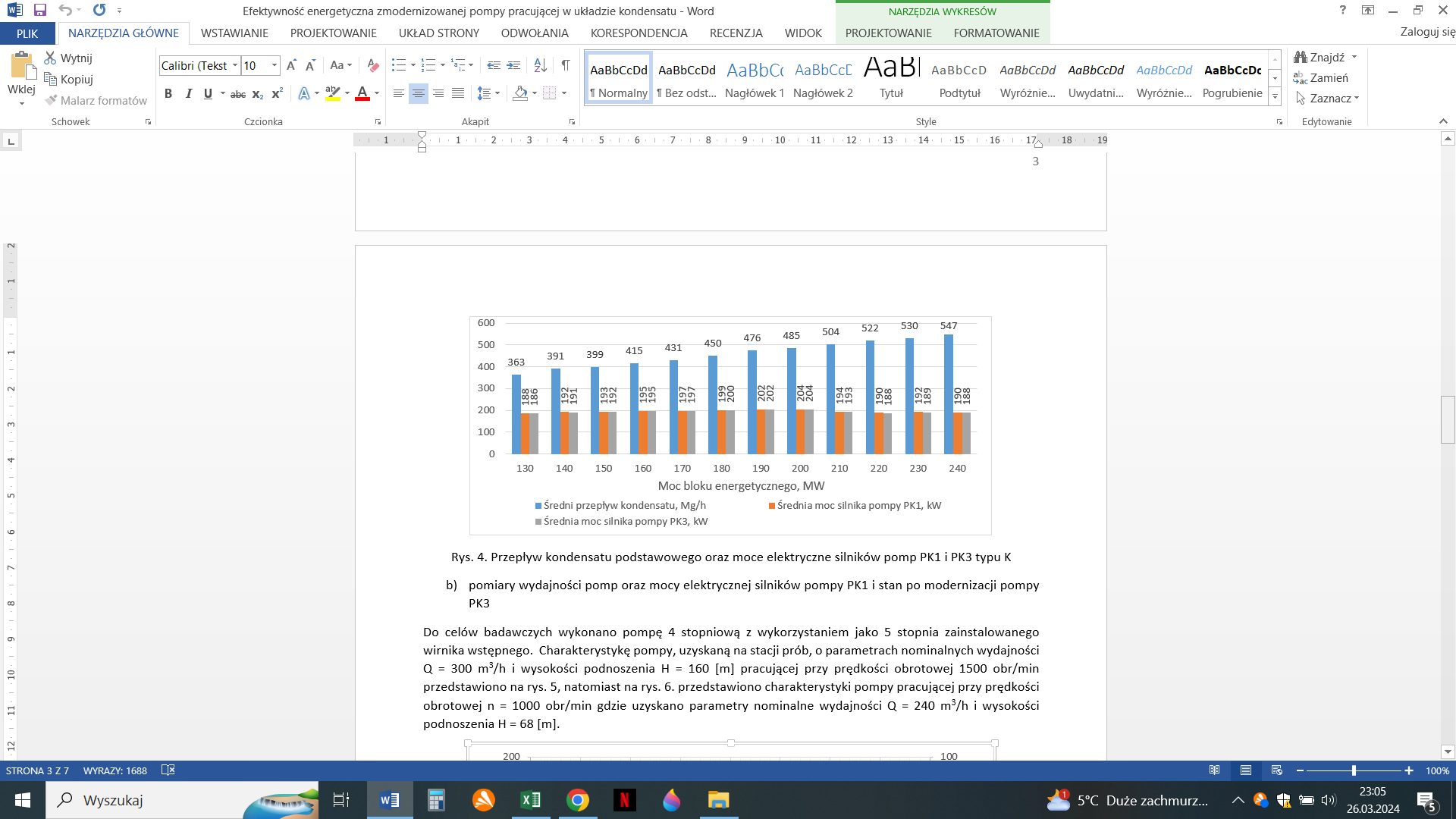 Przepływ kondensatu oraz moce elektryczne silników pompy PK1 typu K i pompy PK3 typu 20VPK37
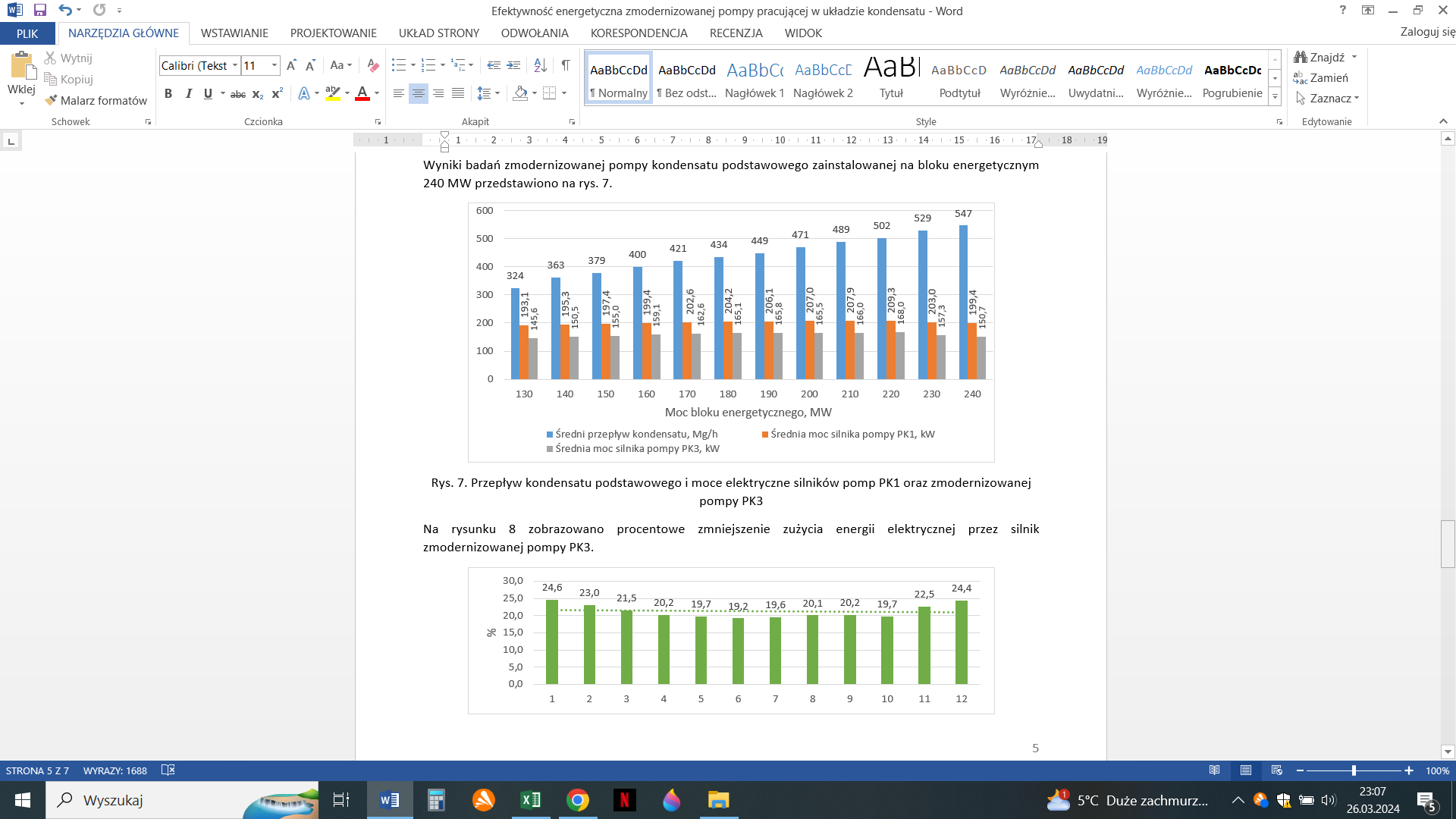 15
VEGA VALVE Sp. z o.o. ; www.vega-valve.pl
Porównanie parametrów pompy 20VPK37x4 zainstalowanej w Elektrowni Połaniec
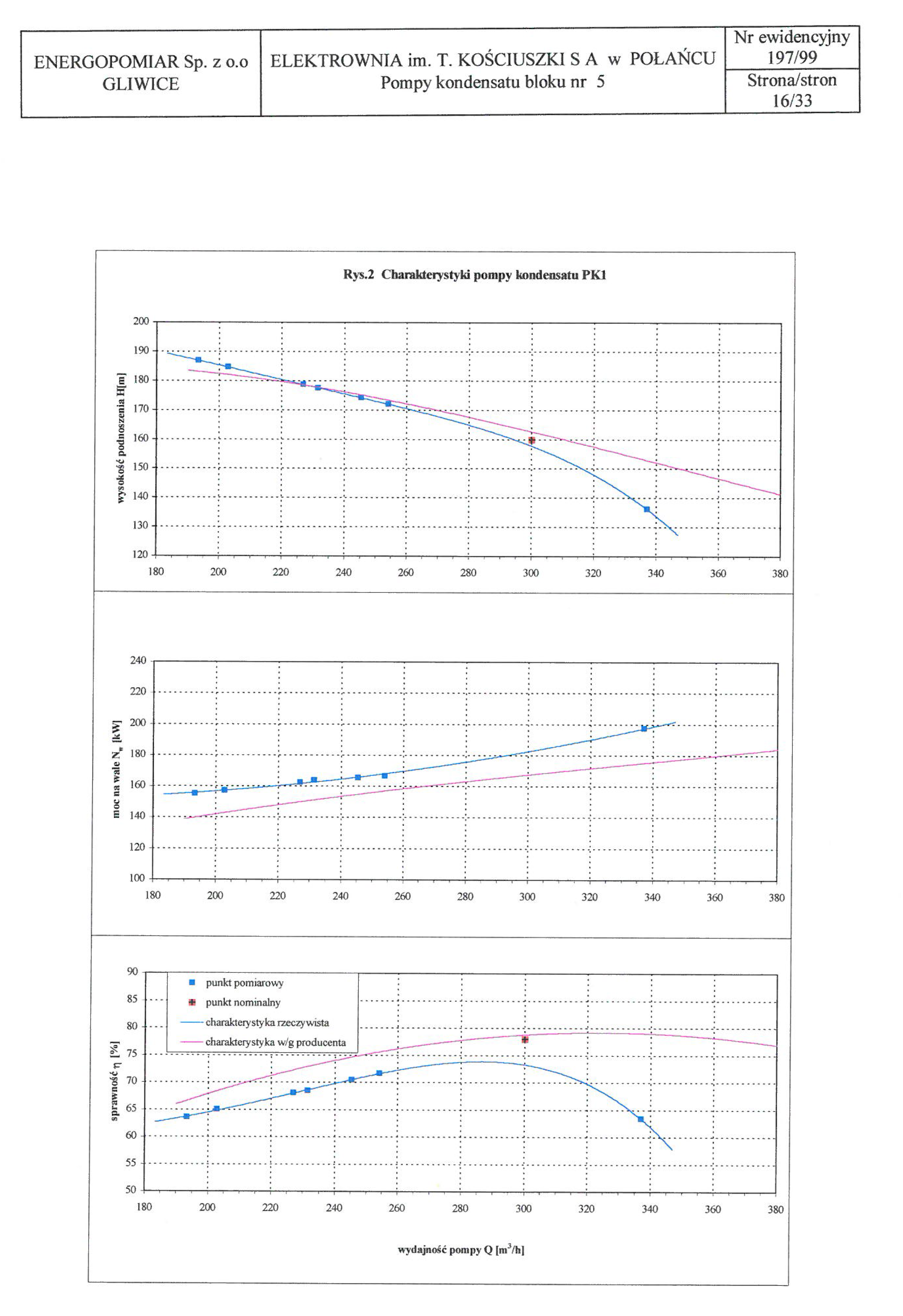 Charakterystyka pompy 20VPK37
16
VEGA VALVE Sp. z o.o. ; www.vega-valve.pl
Ocena efektywności energetycznej
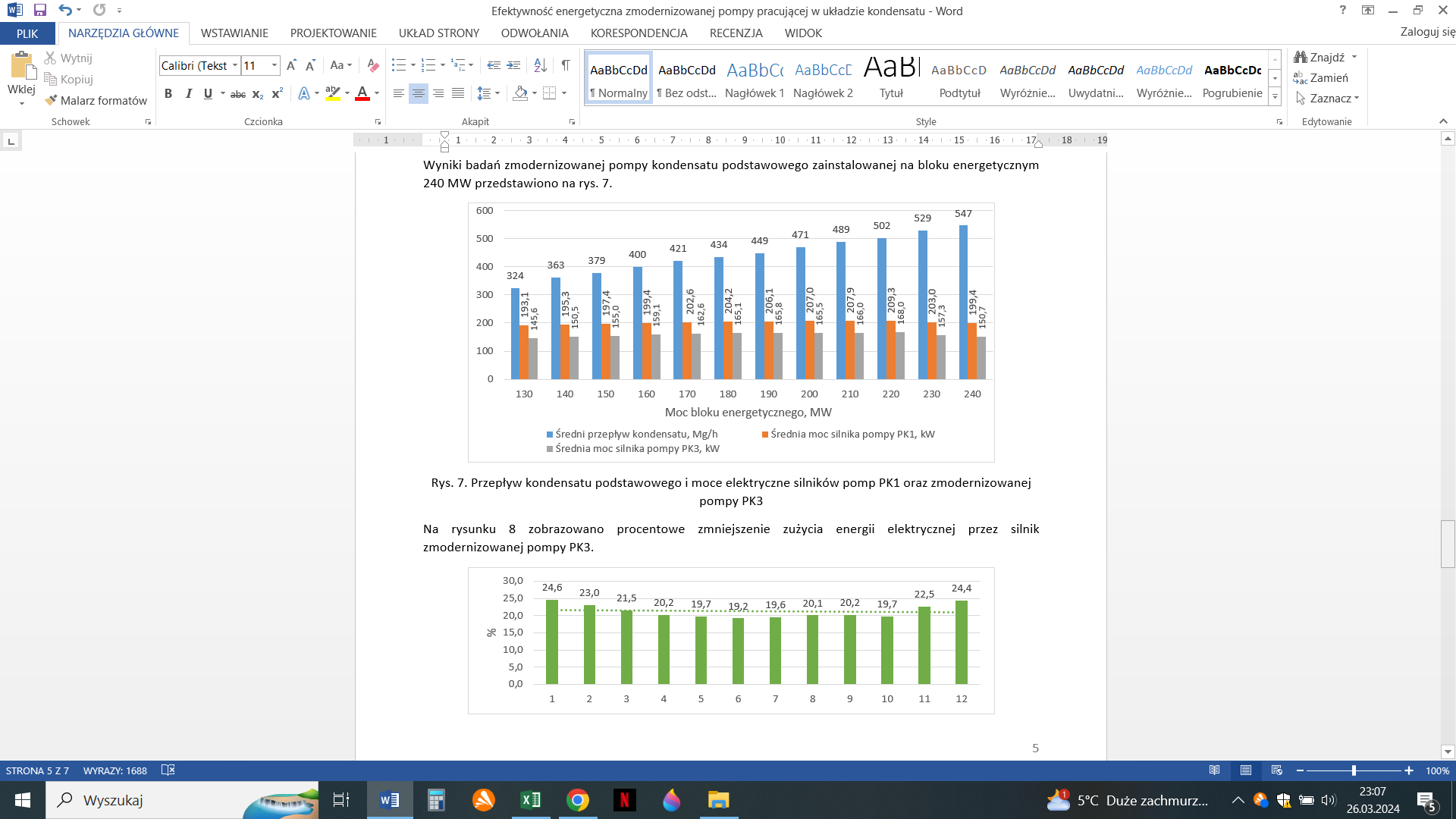 Procentowe zmniejszenie pobieranej mocy elektrycznej przez silnik zmodernizowanej pompy PK3
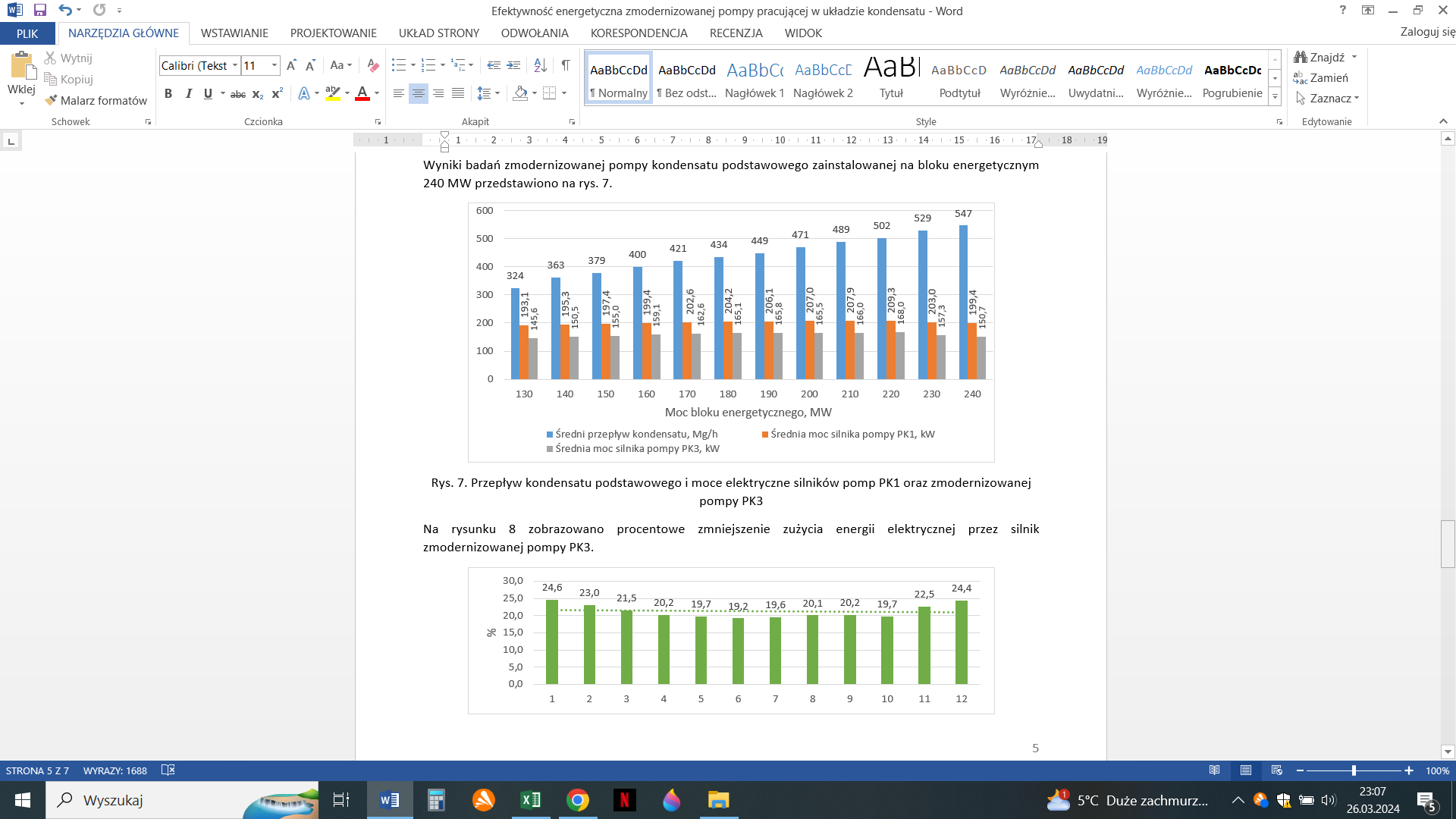 )* Oszczędność energii finalnej wyrażona w tonach oleju ekwiwalentnego dla energii elektrycznej wyznaczono wykorzystując zależność 1 toe = 11 630 kWh. 
)** Koszty modernizacji pompy PK3 w 2023 roku wraz z kosztami rocznej eksploatacji około 330 000 zł.
)*** Wskaźnik emisji CO2 dla odbiorców końcowych energii elektrycznej wynosi 685 kg/MWh (dane KOBIZE). Przyjęto ceny energii elektrycznej w 2024 roku dla przedsiębiorstw 693 złotych za megawatogodzinę (MWh).
17
VEGA VALVE Sp. z o.o. ; www.vega-valve.pl
ul. Inwestycyjna 51, 05-850 Konotopa
tel. +48 796 451 122, 
e-mail: biuro@vega-valve.pl; vega@vega-valve.pl
VEGA VALVE Sp. z o.o. ; www.vega-valve.pl